너무 시끄러운 고독
32171268
김혜연
목    차
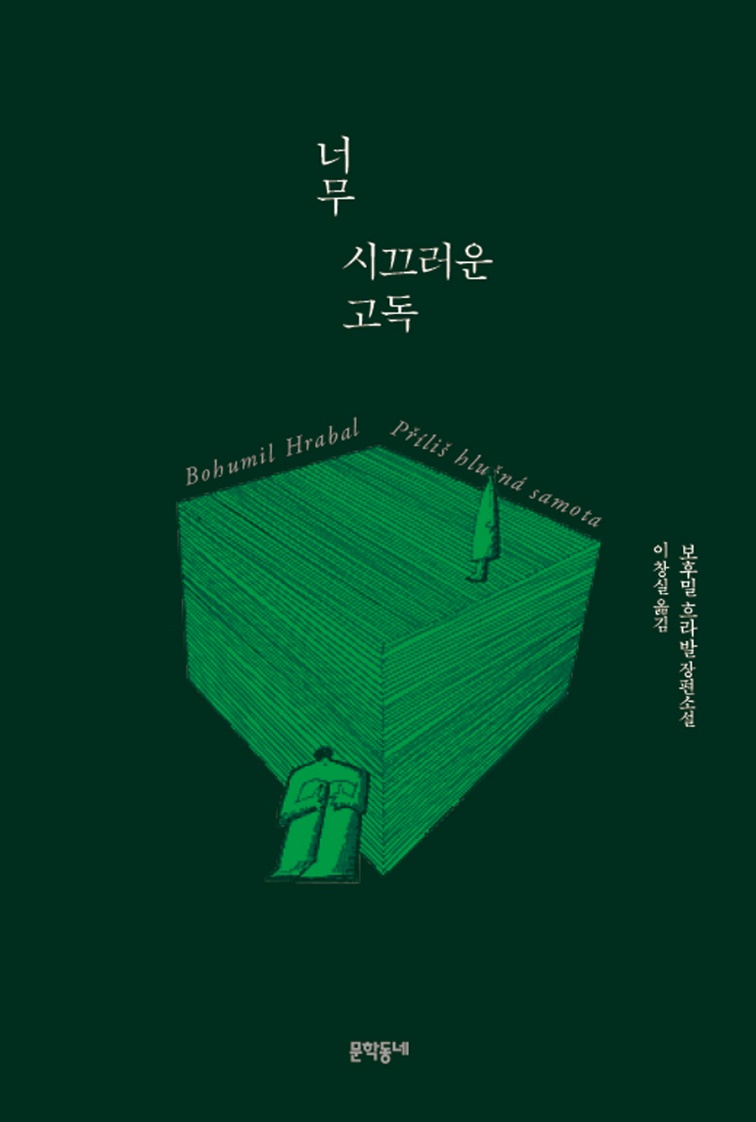 작가 소개 
작품의 시대적 배경
줄거리 요약
작품 독해
1.작가소개
보후밀 흐라발(1914 – 1997)
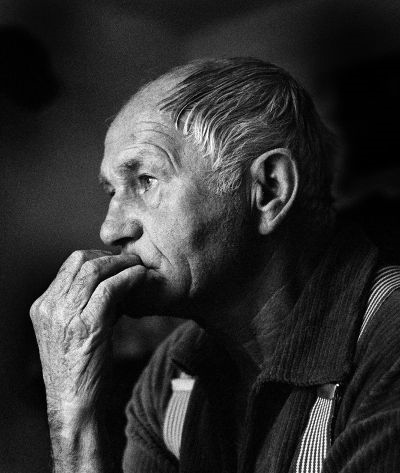 체코의 국민 작가

독일군이 대학 폐쇄
    -다양한 직업 경험

사회 하층민의 삶 묘사

‘너무 시끄러운 고독＇에 대한 애정
2.작품의 시대적 배경
제2차 세계 대전(1939 – 1945) 종식 이후
체코의 공산당 장기 집권 (1989년 민주화 이전까지) 

근거 – p.21 프로이센 왕실 도서 압축, p.84 나치에 의해 집시 여인 사망, p.105 사회주의 노동당원 청년들의 등장
3. 줄거리 요약
나(한탸)는 삼십 오 년째 폐지를 압축해왔다. 때때로 폐지 더미 속에서 마음에 드는 책을 발견하면 그것을 따로 꺼내어 읽는다. 그렇게 뜻하지 않게 교양을 쌓으며 지내던 어느 날, 부브니에 최신형 압축기가 들어온다. 나는 책에 대한 애정으로 일을 하는 것에 비해, 그 기계를 사용하는 사람들에게 압축되는 책의 가치는 고려 대상이 아니었다. 나는 일자리을 그 기계와 그 기계를 사용하는 사회주의 노동당 청년들에게 일자리를 빼앗겼다. 결국 나는 압축기 속으로 들어간다.
4. 작품독해
제목의 의미
내가 혼자인 건 오로지 생각들로 조밀하게 채워진 고독 속에 살기 위해서다.  p.18
고독은 시끄러울 수 없다. 그는 혼자 지내기 때문에 고독하다. 그러나 역설적이게도, 책을 음미하여 많은 생각을 하는 그의 머리 속은 소란스러울 수밖에 없다. 즉, 책의 제목은 한탸가 처한 상황을 의미한다.
4. 작품독해
글의 흐름 – 반복과 변주
1장 : 삼십오 년째 나는 폐지 더미 속에서 일하고 있다.
- 주인공이 처한 배경 설명 (발단)

2장 : 삼십오 년째 나는 폐지를 압축하고 있다.
- 주인공의 행위에 중점을 둠. 죽음에 대한 두려움 (전개)

3장 : 삼십오 년 동안 나는 폐지를 압축해왔다.
역시 주인공의 행위에 중점을 둠. 다른 동료와의 대화나 쥐를 관찰하고 만차를 떠올림. (전개)

           현실에서의 사건이나 과거로의 사실이 주로 서술됨.
4. 작품독해
글의 흐름 – 반복과 변주
4장 : 예수와 노자의 환영을 만남, 집시 여자들과의 만남을 환영처럼 여김 

5장 : 쇼펜하우어와의 만남, 한 때 사랑했던 젊은 집시 여인에 대한 몽상


          현실에서의 사건이 서술되기는 하나, 독서에 대한 섬망과 전진과 후퇴가 상징요소들을 통해 반복적으로 드러남.
4. 작품독해
섬망은 혼돈(confusion)과 비슷하지만 심한 과다행동(예를 들어 안절부절못하고, 잠을 안자고, 소리를 지르고, 주사기를 빼내는 행위)과 생생한 환각, 초조함과 떨림 등이 자주 나타나는 것을 말한다. 하지만 일부에서는 섬망이 과소활동(hypoactivity; 활동이 정상 이하로 저하되어 있는 것)으로 나타나기도 한다.
글의 흐름 – 반복과 변주
4장 : 예수와 노자의 환영을 만남, 집시 여자들과의 만남을 환영처럼 여김 

5장 : 쇼펜하우어와의 만남, 한 때 사랑했던 젊은 집시 여인에 대한 몽상


          현실에서의 사건이 서술되기는 하나, 독서에 대한 섬망과 전진과 후퇴가 상징요소들을 통해 반복적으로 드러남.
4. 작품독해
글의 흐름 – 반복과 변주
6장 : 삼십오 년 동안 나는 내 압축기에 종이를 넣어 짓눌렀고, 삼십 오 년 동안 이것이 폐지를 제거하는 유일한 방법이라 믿어왔다.
- 4,5 장과 대비되며 분위기를 환기함. 변화가 예상되는 대목.(위기)

7장 : 삼십오 년 동안 나는 내 압축기로 폐지를 압축해왔고, 언제까지나 그렇게 일할 거라 생각했다.
반전이 있을 것으로 예상됨 (절정)

8장 : 자살 (결말)
4. 작품독해
대비(4장)
압축기의 녹색버튼
전진
예수
붉은 색 치마
만차
압축기의 적색버튼
후퇴
노자
터키옥색 치마
나
4. 작품독해
예수와 노자
4. 작품독해
전진과 후퇴?
한탸가 목격한 미래로의 후퇴는 최첨단 기계의 도입을 보고 받은 충격

한탸가 근원으로의 전진은 자살
4. 작품독해
복선일까??????
2장에서 어머니의 죽음, 쥐 가족이 압축기에 눌려 죽음, 책에 깔려 죽을 것 같다는 공포,
다른 사람의 죽음을 떠올림, 상상의 무게에 몸이 구부정해짐

5장에서 외삼촌의 장례를 치룸, 생쥐를 죽임, 책이 떨어질 것 같다는 생각
같이 생각해요
1.편리한 세상(과학이 발달한 사회)이 좋은 세상인가? 

2. 외부의 압력에 의해 자신이 포기할 수밖에 없었던 가치나 기회가 있었다면 무엇인지? 

3.한탸의 죽음은 옳은가?

4.본인의 인생관은?
끝
읽어주셔서 대단히
감사합니다.